16. Magnetické brzdy
Na silný magnet padajúci vnútrom neferomagnetickej kovovej rúry pôsobí brzdná sila. Preskúmajte tento jav.
Čo je príčinou brzdenia
Vzájomný pohyb magnetu a vodiča
Vznik elektrického prúdu vo vodiči
Silové pôsobenie prúdu vodičom a magnetického poľa magnetu
Výsledná sila má brzdný účinok

Pekné vysvetlenie podstaty javu:(http://www.youtube.com/watch?v=otu-KV3iH_I)
Od čoho závisí brzdenie
Urobíme veľmi zjednodušený model v súradnicovej sústave magnetu:
Z magnetu vychádza magnetický indukčný tok, ten takmer celý pretína vodivú stenu trubky
Magnetické pole v trubke pôsobí na elektróny pohybujúce sa vzhľadom na magnet
V stene trubky vznikne elektrický prúd
Magnetické pole magnetu pôsobí silou na prúd v stene, rovnaká (ale opačná) sila pôsobí aj na magnet
Gravitačná a magnetická sila sú v rovnováhe
1.Magnetické pole v stene trubky
H = a.r,  a – geometrická konštanta
Z magnetu ide tok φ0, väčšina z neho pretne stenuφ = b.φ0,  b – geometrická konštanta
B = φ/(2πrH)= b.φ0/(2πr2a)
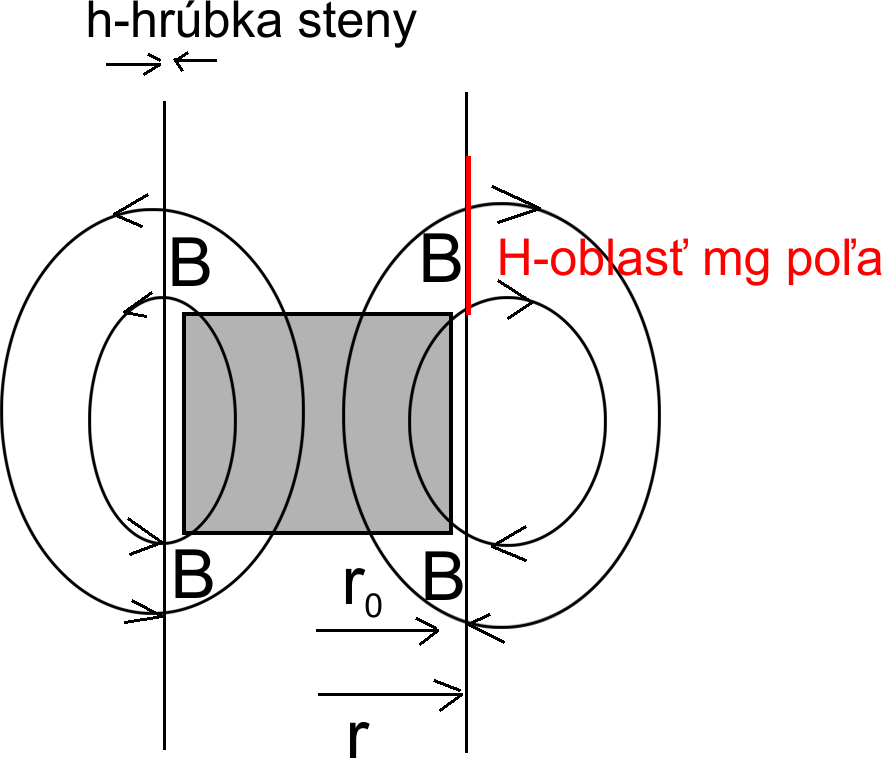 2.-3. Elektrický prúd v stene
Magnetická sila na náboj q v stene:Fm = q . v0 x B       v0 – rýchlosť pádu magnetu
Na pohyb náboja vo vodiči treba napätie (el. pole):Fe = q.E = q.v0 x B  = Fm
Ekvivalentné napätie na trubke:U = E. 2πr = q.v0.B.2πr
Ohmov zákon:I = U/R R = (2πr)/(σCu.h.H)
Výsledok:I = (b.v0.h. φ0. σCu)/(2πr)
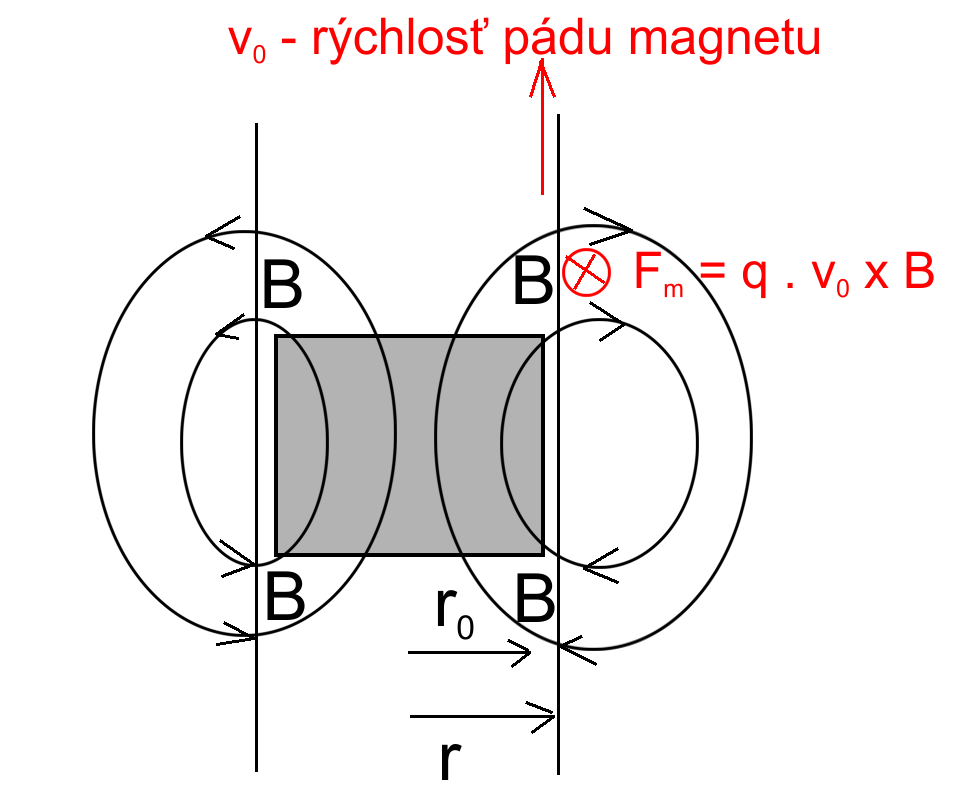 4. Brzdná sila
Magnetická sila na prúd v stene:Fm = 2πr . I x B       
Na magnet – opačná sila od oboch prúdov (hore aj dolu):Fm = 2 . 2πr . I x B 
Po dosadení:Fm = (2b2/a) . (v0.h.φ02)/(σCu.2πr2)(2b2/a) – konštanta rádu 1, skôr menej
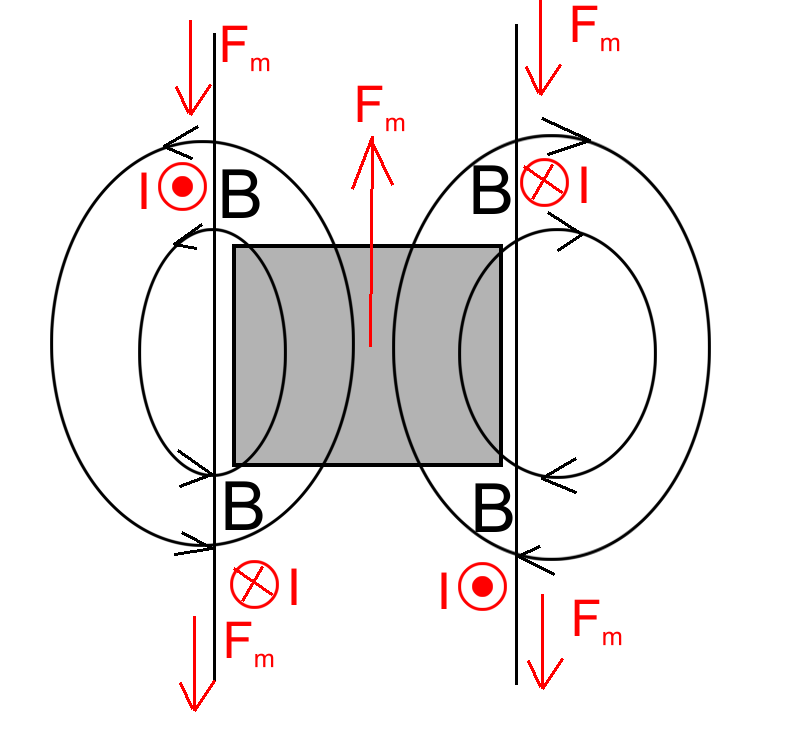 5. Rovnováha
Gravitačná sila pôsobiaca na magnet:Fg = mg =  ρm . πr02. L . g    L – dĺžka magnetu, r0 – polomer
Magnetický materiál je charakterizovaný magnetickou indukciou Br , ktorú vie vytvoriť. Preto:φ0= Br . πr02
Po dosadení do rovnosti Fg = Fm dostávame:v0 = (a/b2) . (ρm .L.g.r2 )/(h. Br 2.σCu.r02)(a/b2) – konštanta rádu 1, skôr viac (možno 2-3)
Je model aspoň trochu reálny?
v0 = (a/b2) . (ρm .L.g.r2 )/(h. Br 2.σCu.r02)Neodýmové supermagnety: ρm = 8300 kg/m3Br = 1,2 T
Rozmery magnetur0 = 5 mmL = 30 mm
Vodivosť mediσCu = 6.107 S/m
Rozmery trubkyr = 7 mmh= 1 mm
Konštanta  a/b2 = 1, bude skôr viac (2-3)
v0 = 5,6 cm/s
Celkom dobrý výsledok!
Namerané: 12 cm/s
Čo predpovedá model?
v0 = (a/b2) . (ρm .L.g.r2 )/(h. Br 2.σCu.r02)
Dôležitý je pomer r/r0: magnet by mal čo najlepšie vypĺňať trubku
Materiál magnetu je veľmi dôležitý. Klasické „čierne“ feritové magnetky majú Br  = 0,3 T, budú padať (1,2/0,3)2 = 16x rýchlejšie
Materiál trubky (jeho el. vodivosť) je dôležitý. Hliník má el. vodivosť 3,5 . 107 S/m, magnet bude padať 6/3,5 = 1,7x rýchlejšie
Hrúbka steny je dôležitá: dvakrát hrubšia stena a magnet bude padať dvakrát pomalšie
Tvar magnetu je dôležitý – dlhý je horší
Čo nepredpovedá model?
Čo sa stane, ak trubku po dĺžke rozpílime?Prúd sa uzavrie pozdĺž štrbinyDráha prúdu bez štrbiny: 		2 . (2πr) ≈ 6 cmDráha prúdu so štrbinou: 		2 . (2πr)  + 2 . L ≈ 12 cmPrúd (a teda aj sila) - polovičný



Čo sa stane, ak by sme do výpočtu zahrnuli aj magnetické pole prúdov indukovaných v stene?

...
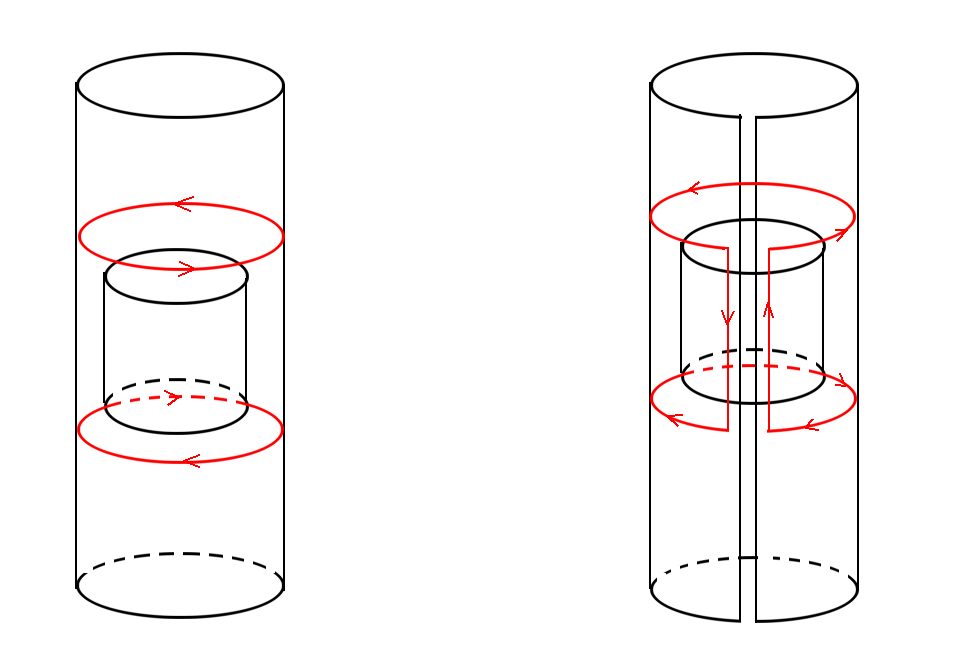 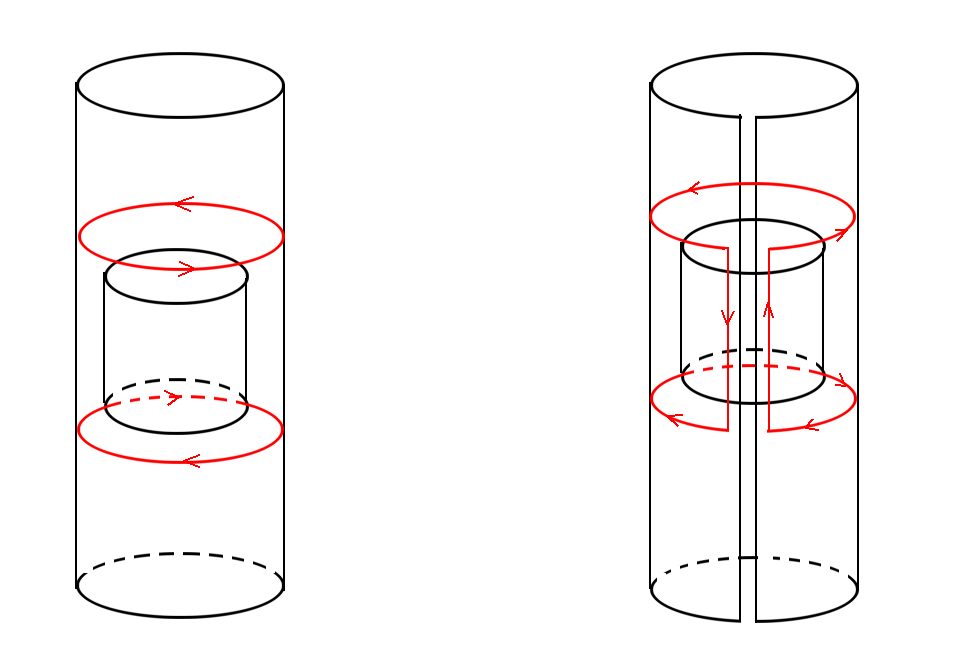 Čo s úlohou?
Zmerať závislosti od priemeru trubky, priemeru magnetu, materiálu trubky, dĺžky magnetu, ... a porovnať ich s modelom
Ak niečo nesedí, upraviť model alebo urobiť lepší
Nájsť na Internete presnejšie riešenie úlohy a zistiť, či namerané údaje lepšie sedia s ním, alebo stačí jednoduchý model
Zamyslieť sa nad limitnými (extrémnymi) prípadmi:
Ak by bola vodivosť trubky nekonečná, bude magnet brzdený rovnako, viac alebo menej?
Ak by bola hrúbka steny nekonečná, bude brzdenie nekonečné, alebo sa rýchlosť bude blížiť k nejakej minimálnej hodnote? Akú hrubú stenu potrebujeme, aby jej ďalšie zhrubnutie už takmer nič nevylepšilo?
...
Literatúra
Veľa sa dá nájsť na internete, linky napríklad v Kite Ilju Marčenka
Vedecké riešenie (ťažké, ale dáva jednoduché výsledky v špeciálnych prípadoch):
http://arxiv.org/pdf/physics/0406085v2.pdf